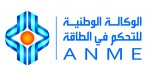 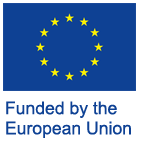 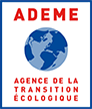 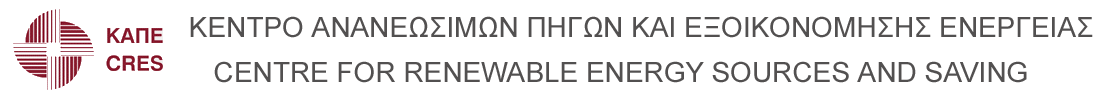 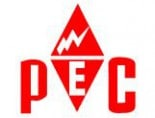 Contents of Training Seminar
Aristotelis Botzios-Valaskakis
Senior Expert, Centre for Renewable Energy Sources and Energy Saving
meetMED II Activity 3.1.2 Training Seminar “Fundamentals of Energy Services and Energy Performance Contracting”
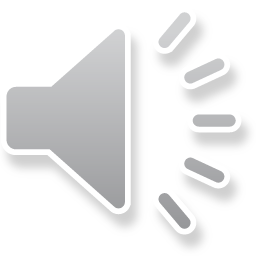 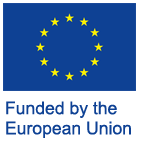 Activity Coordinator: Marie-Pierre Meillan, marie-pierre.meillan@ademe.fr 



Activity Manager : Aristotelis Botzios, abotzios@cres.gr 




Partners: Nadia Bchini, nadia.bchini@anme.nat.tn, Mohammed Mobayyed , mmobayyed@penra.pna.ps
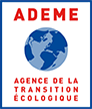 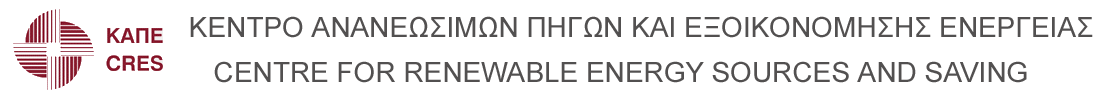 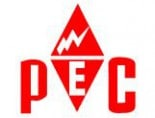 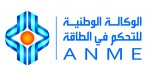 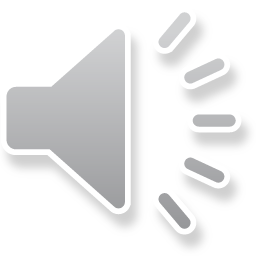 2
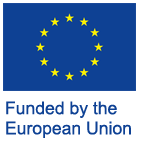 Module 1 – EPC Principles
Module 2 – Barriers and ways of overcoming them
Module 3 – Case Studies
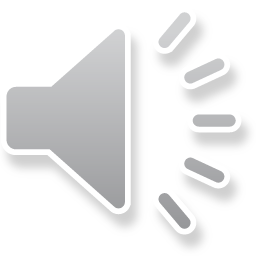 3
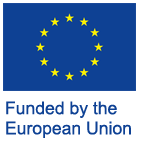 Module 1 – EPC Principles
Introduction to EPC
Basic concepts of EPC  
Business cases of EPC
Tendering and contracting of EPC services
Model EPC Contracts 
Measurement and verification of savings of energy efficiency projects
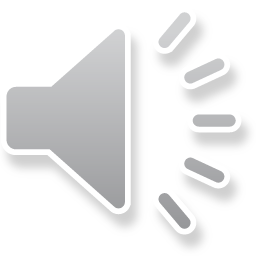 4
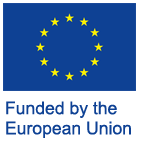 Module 2 – Barriers and ways of overcoming them
Lack of a common code of conduct
Low budget projects of technical complexity requiring  a wide range of expertise
Lack of Standardization
Different quality of energy services 
Difficulty covering the performance risk
Difficulty in finding sources of financing 
Difficulty in implementing re-financing schemes
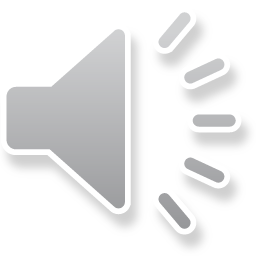 5
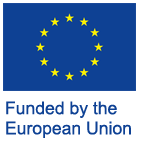 Module 3 – Examples
Case Studies from Greece
Other case studies
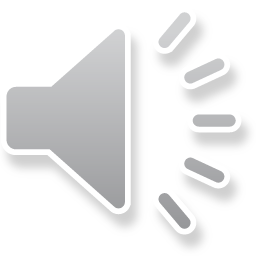 6
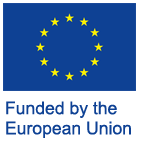 Sources
EnPcIntrans – Intelligent Energy for Europe https://cordis.europa.eu/project/id/649639 
EVO – IPMVP https://evo-world.org/en/products-services-mainmenu-en/protocols/ipmvp 
TRANSPARENSE – Intelligent Energy for Europe http://www.efiees.eu/code-of-conduct/ 
EPC PLUS – HORIZON 2020 https://cordis.europa.eu/project/id/649666 
QUALITEE – HORIZON 2020 https://qualitee.eu/ 
ESI 2.0 – HORIZON 2020 https://www.esi-europe.org/ 
REFINE – HORIZON 2020 https://refineproject.eu/
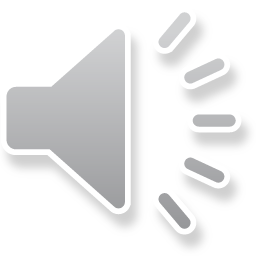 7
Contact us!
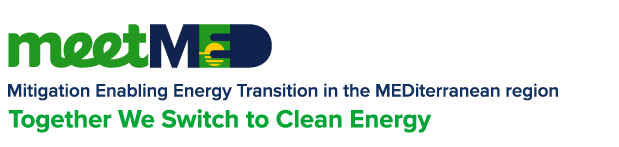 For any inquires or comments, please don’t hesitate to contact us
www.meetmed.orgmeetMED Project
@meetmed1
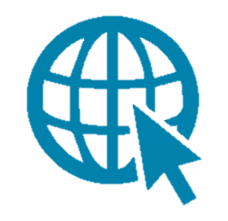 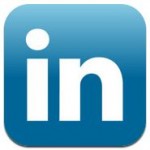 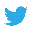 8
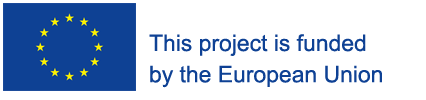